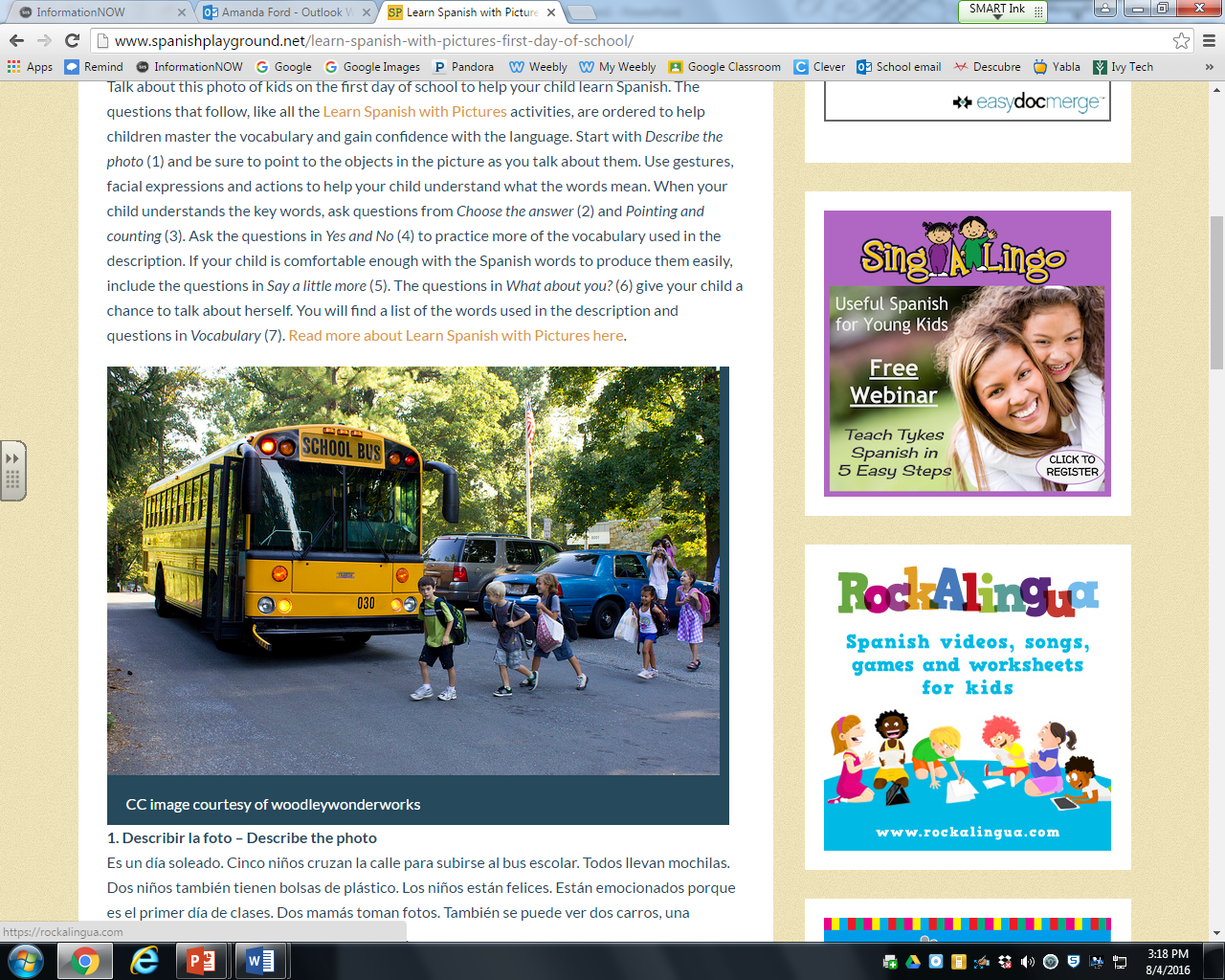 El banco de Palabras
Soleado: sunny
Cruzar: to cross
Calle: street
Subirse: to get on
El autobús escolar: school bus
Llevar: to carry
Emocionado: excited
El primer día: the first day
Tomar fotos: to take pictures
La bandera: flag